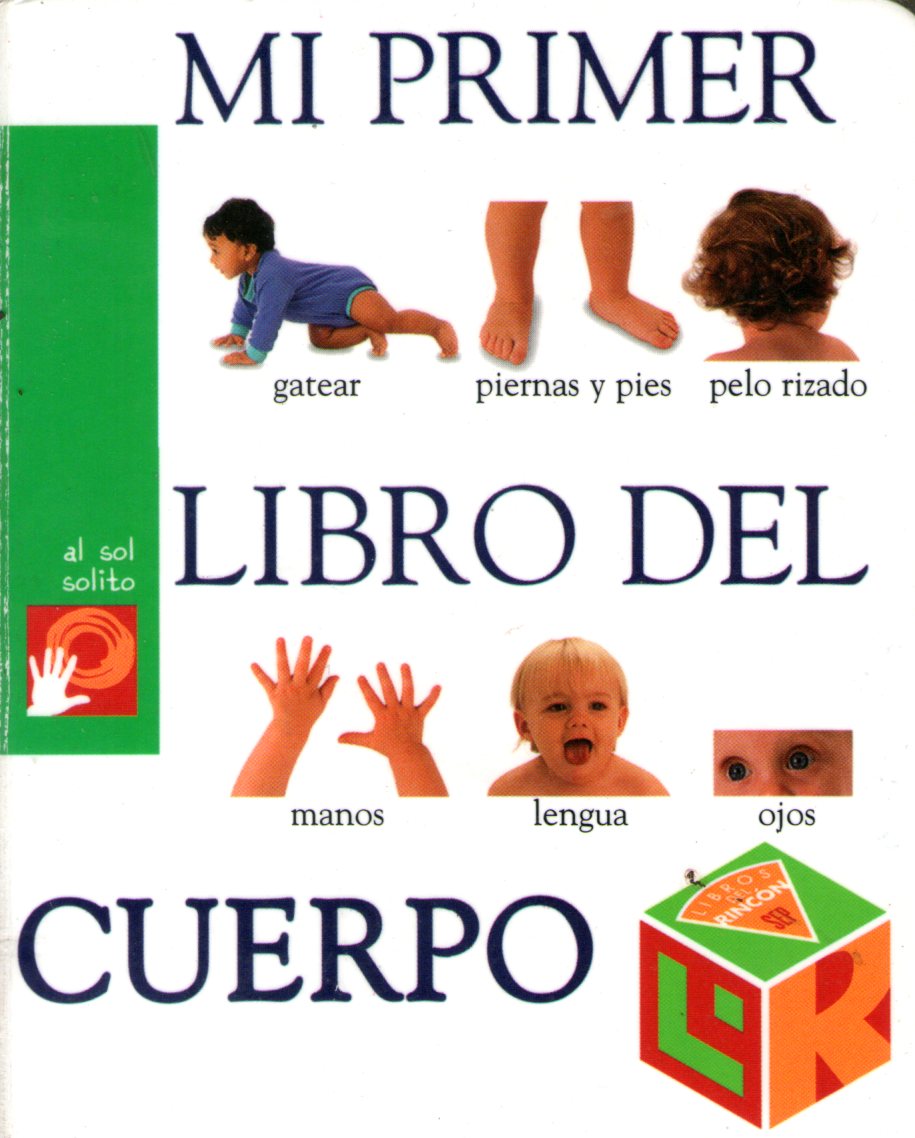 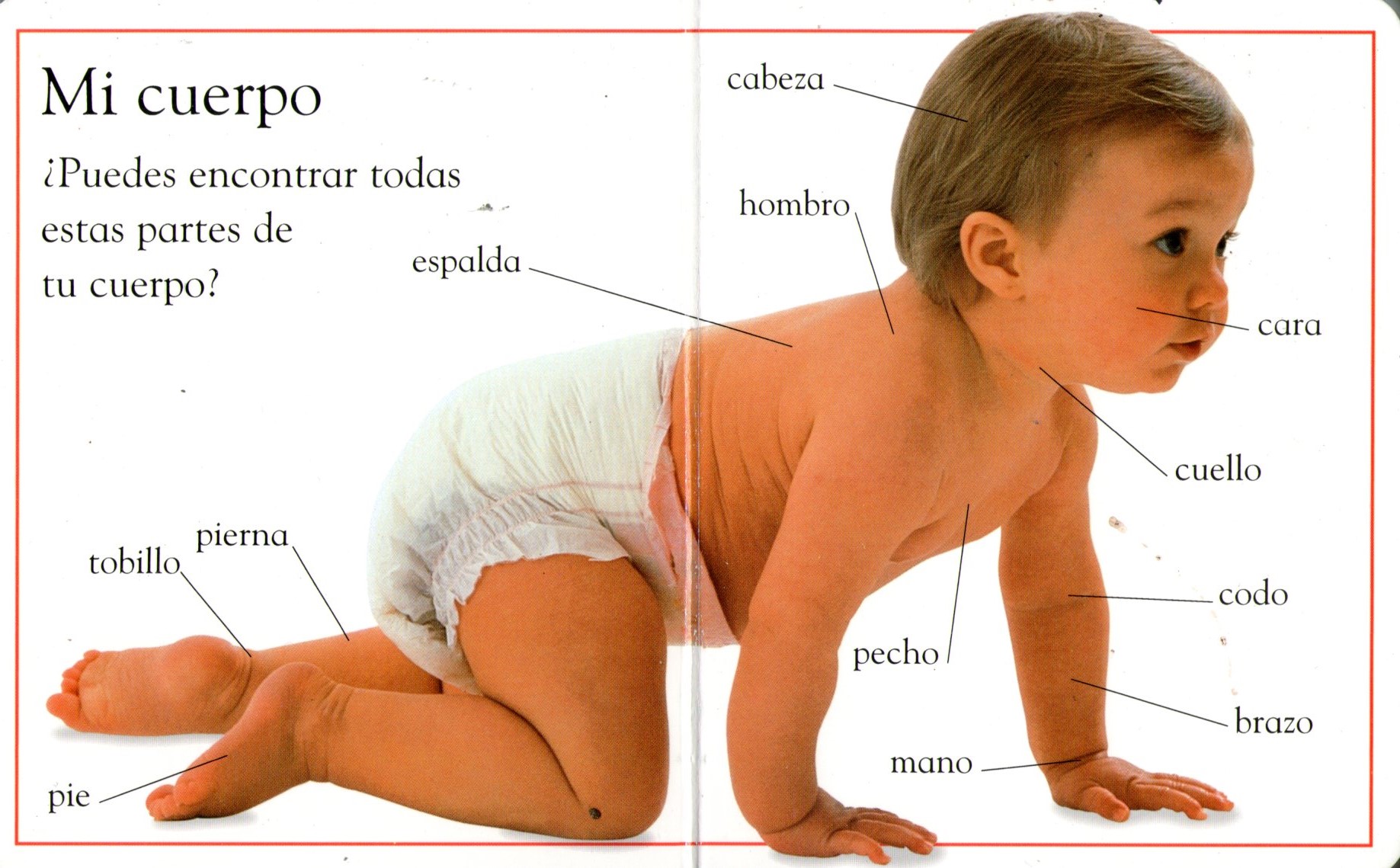 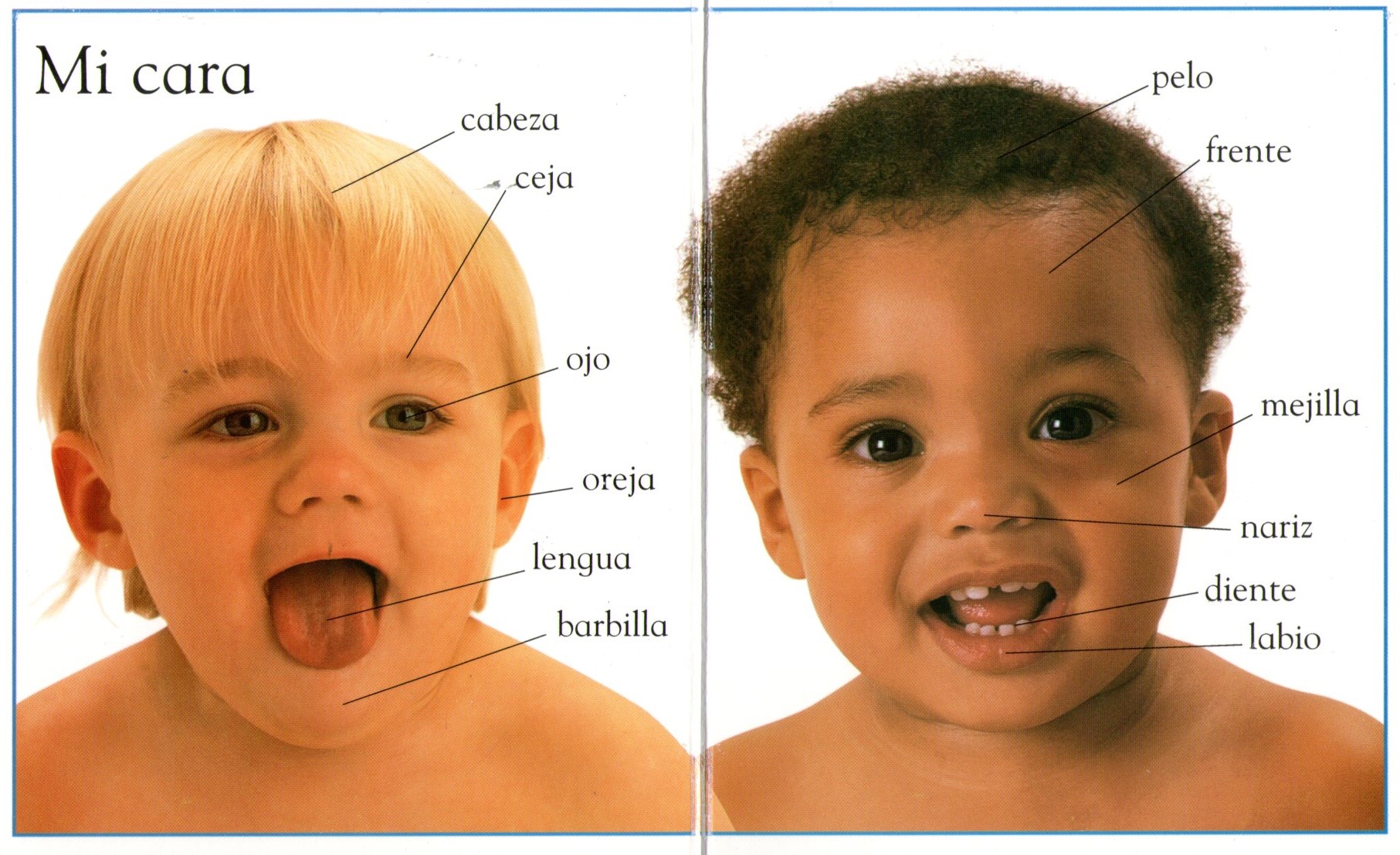 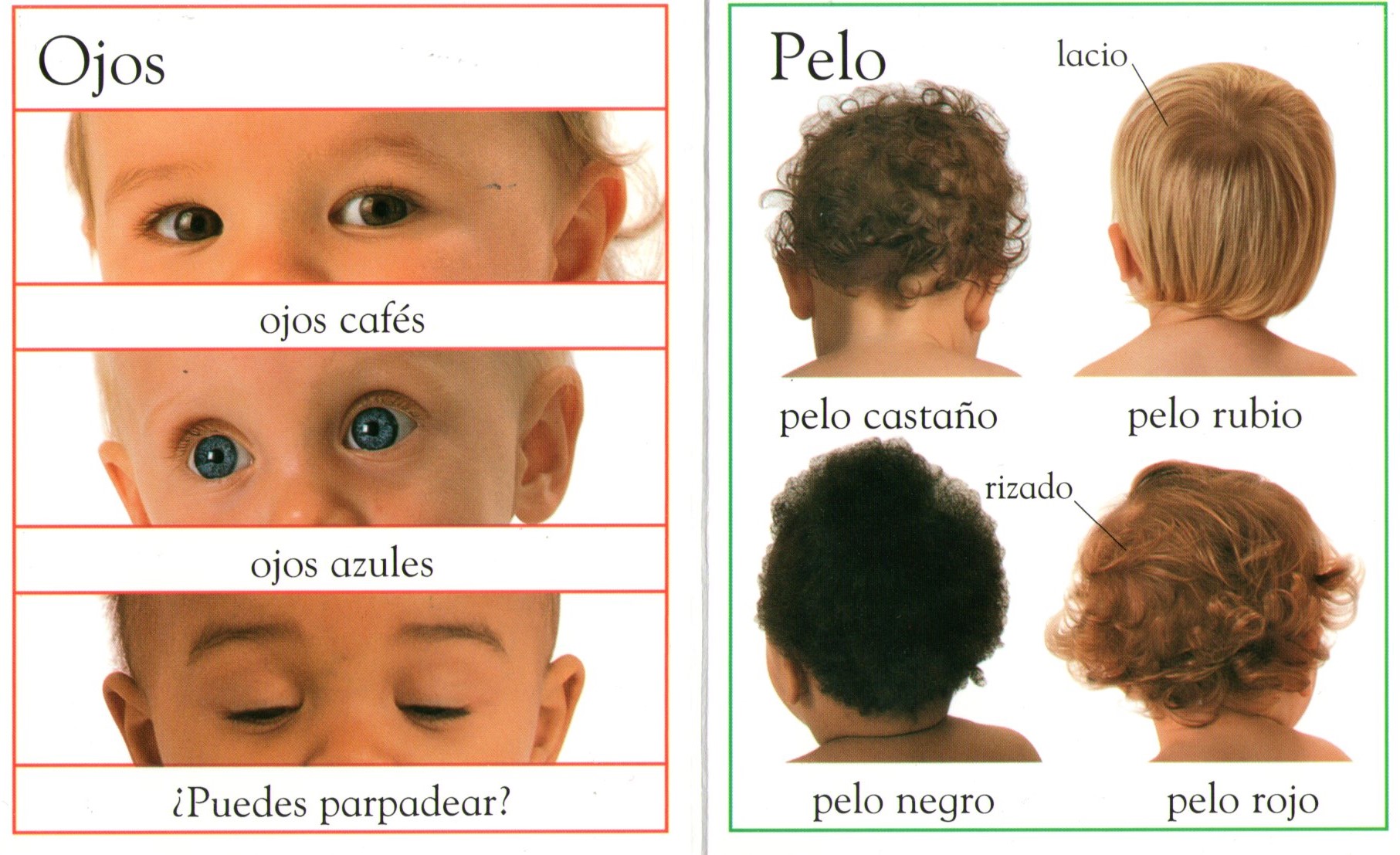 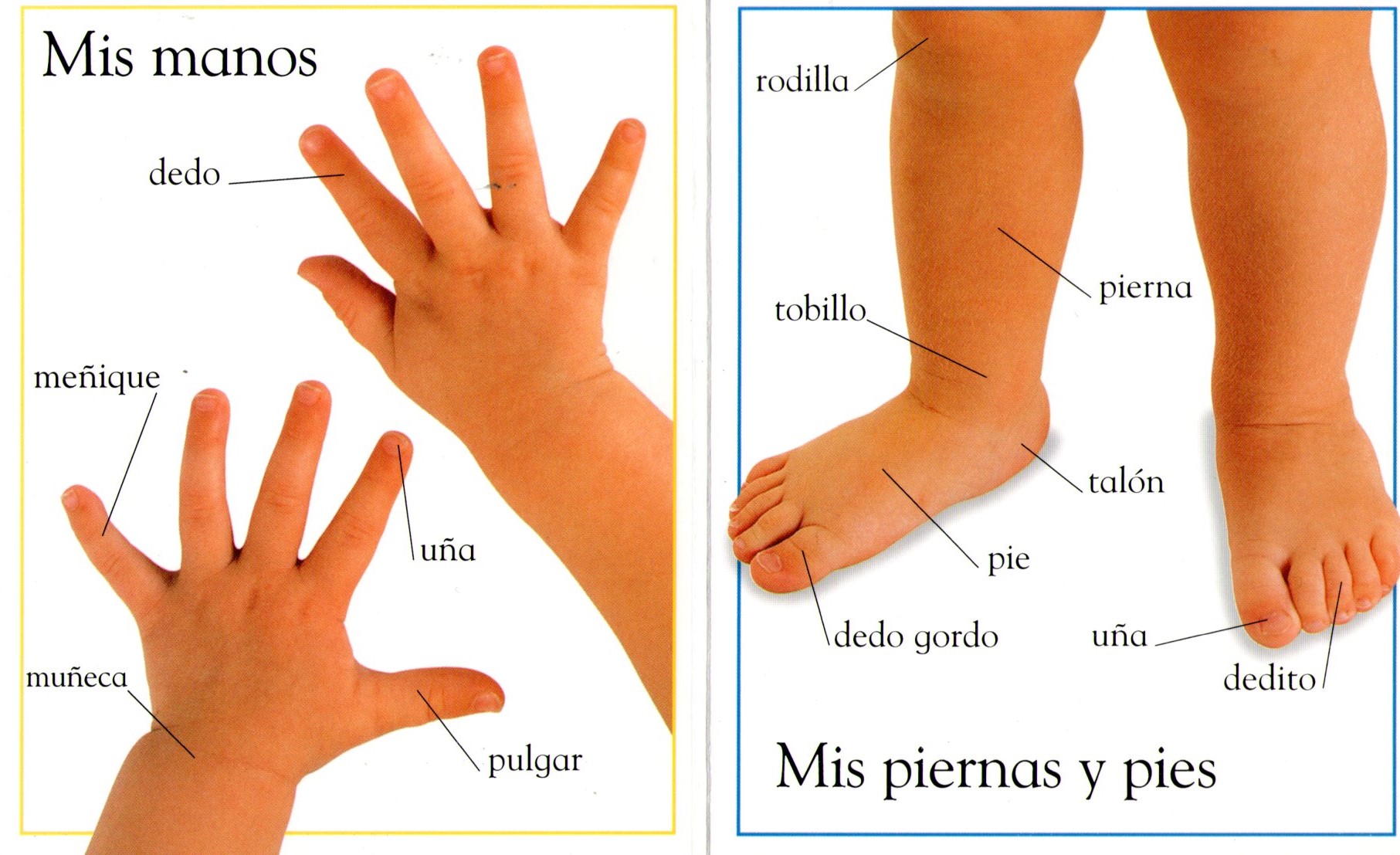 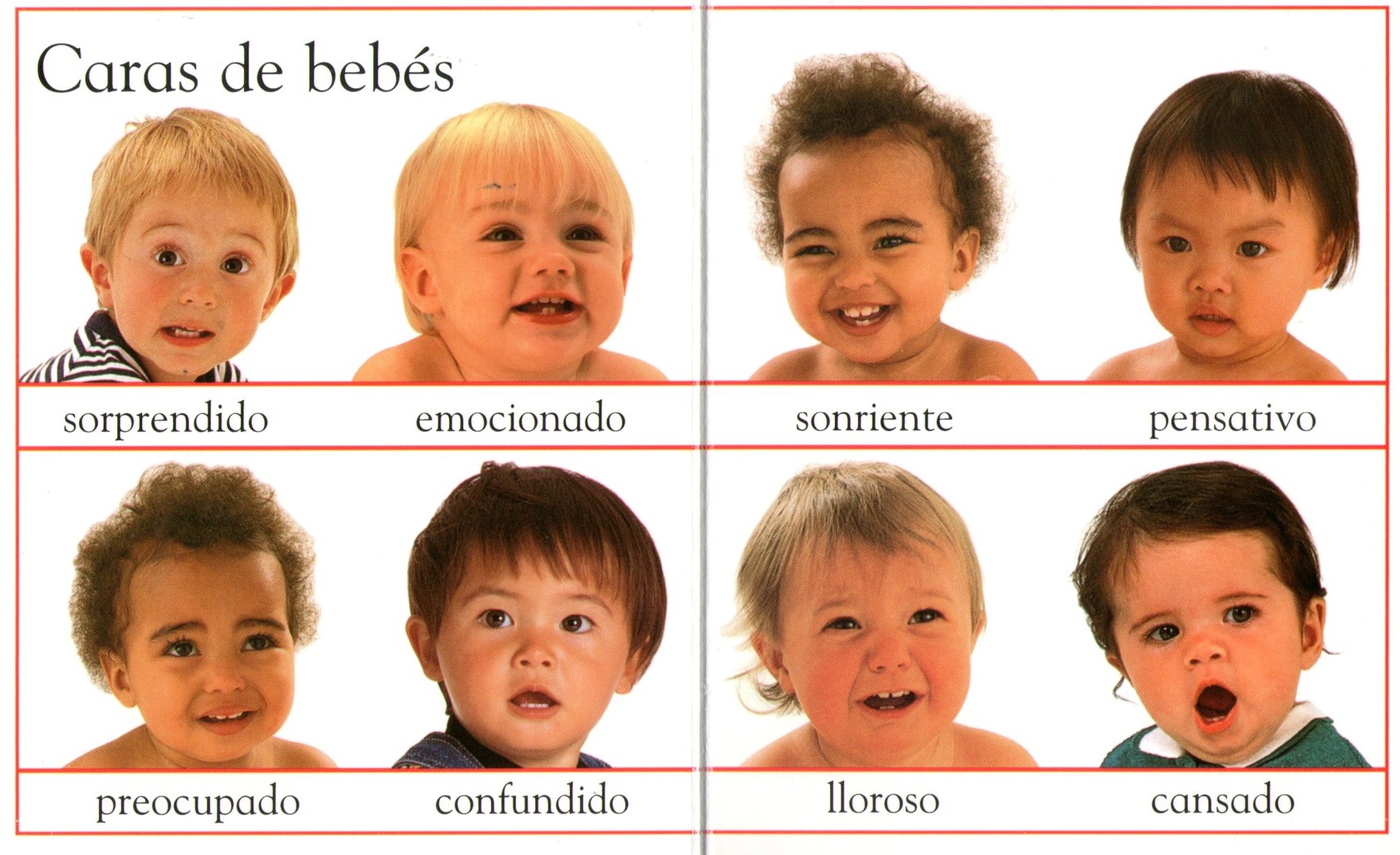 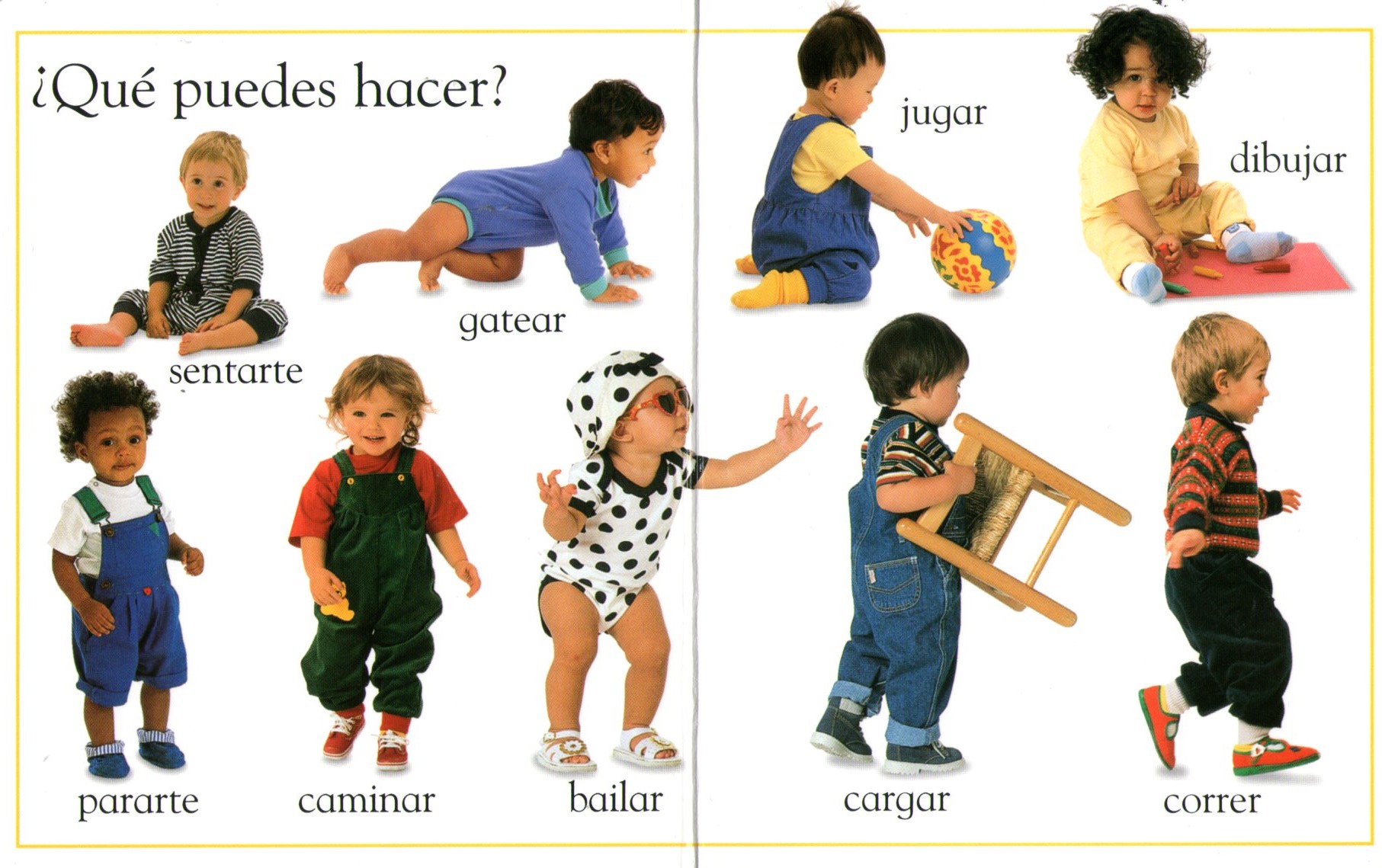 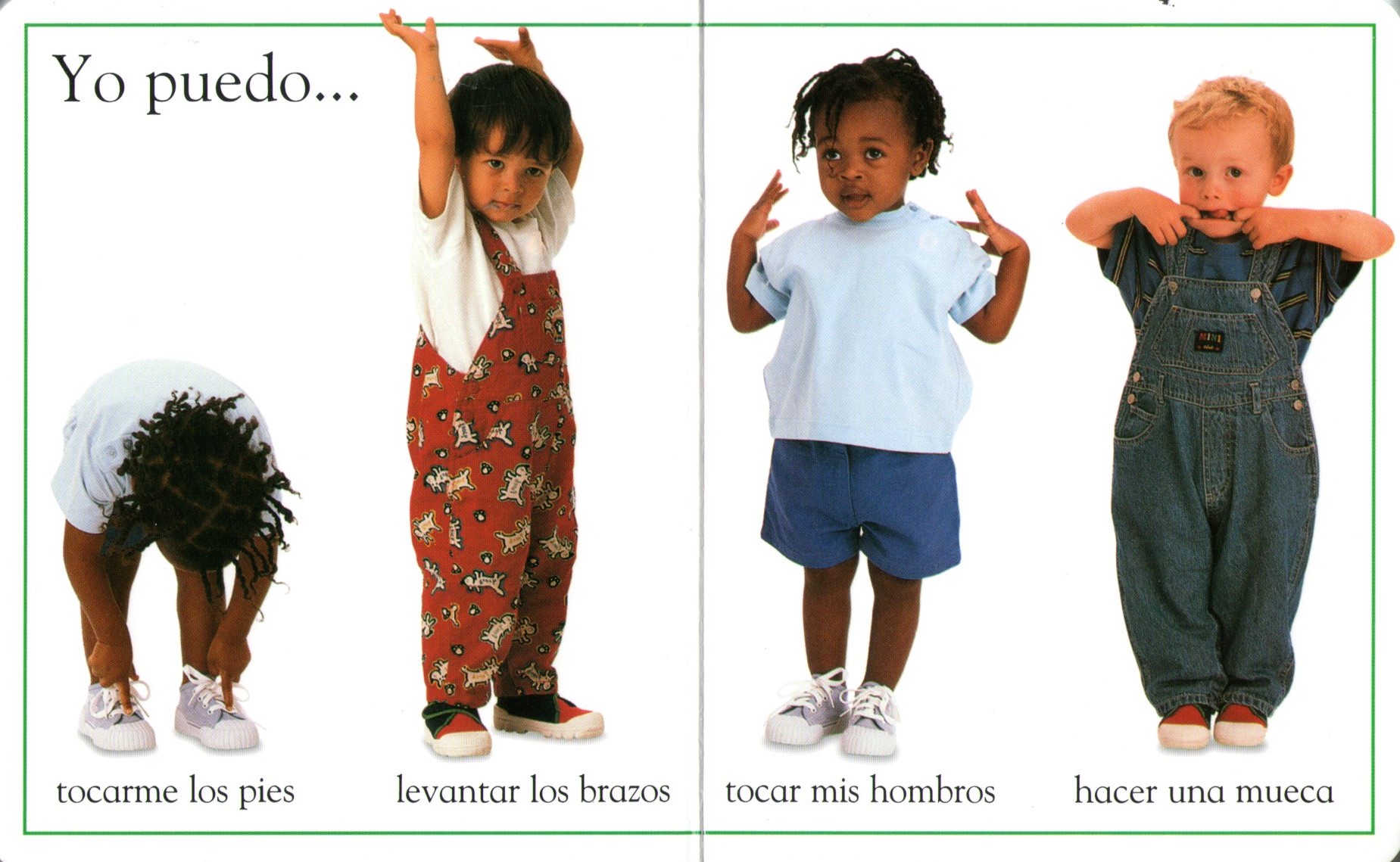 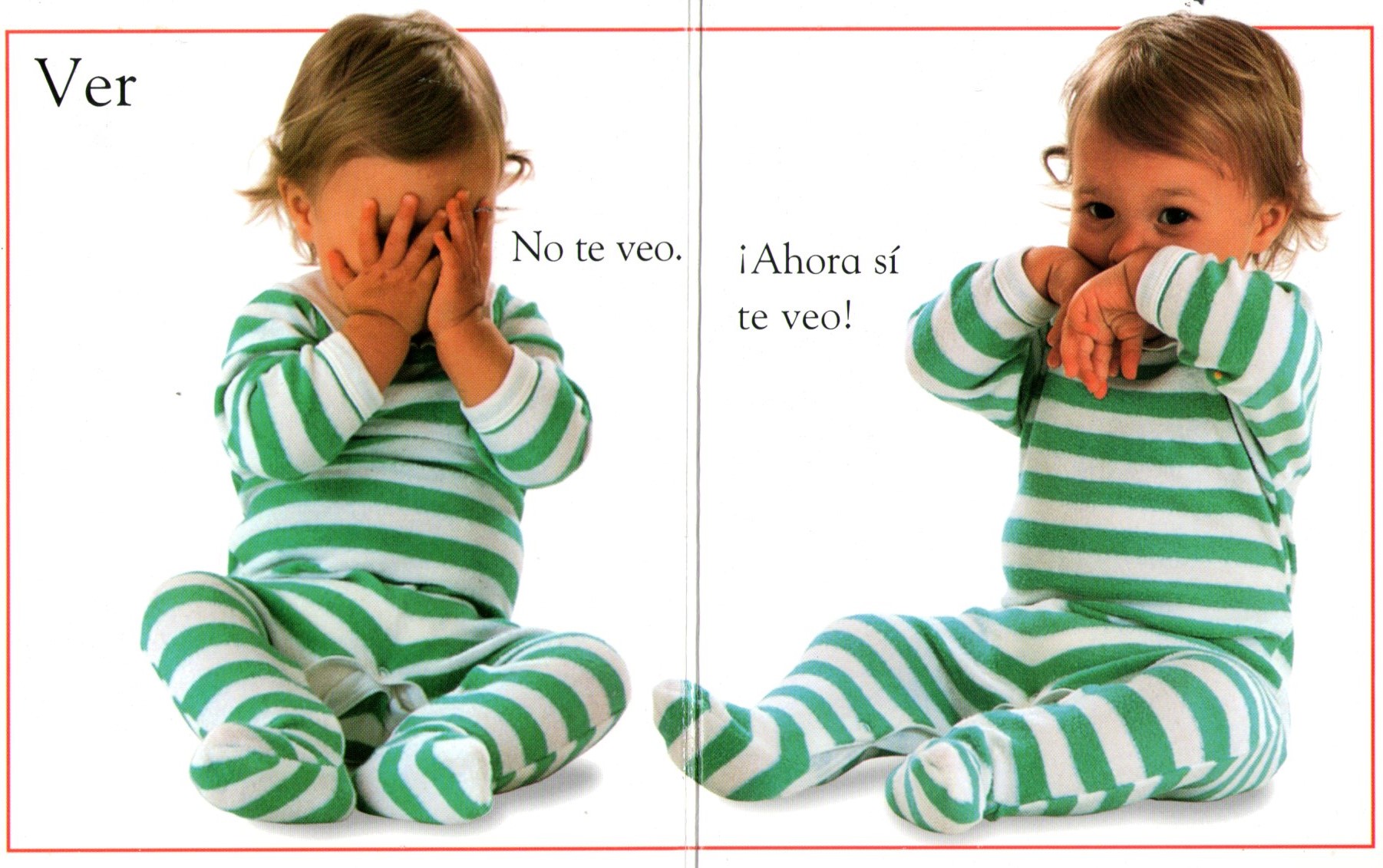 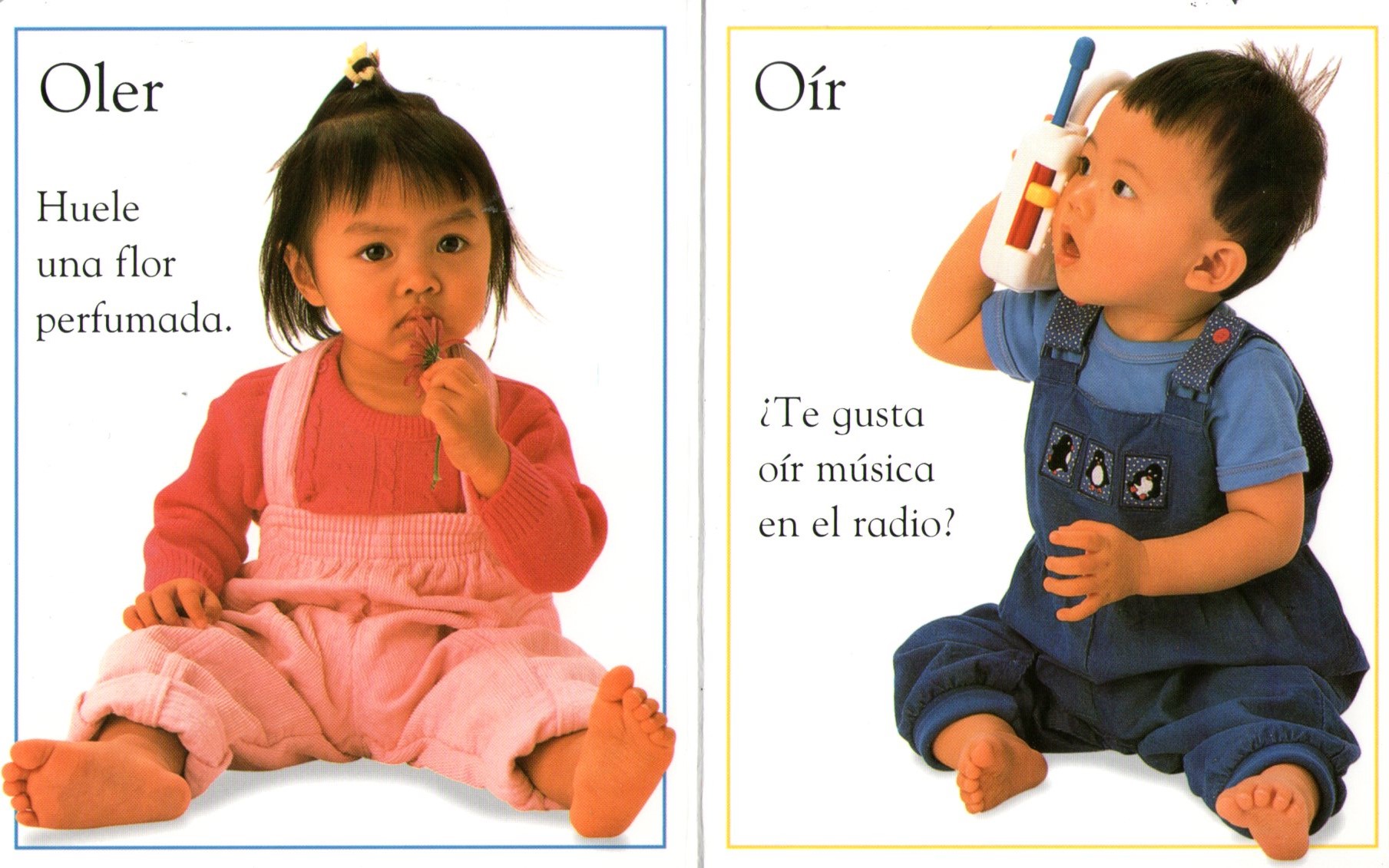 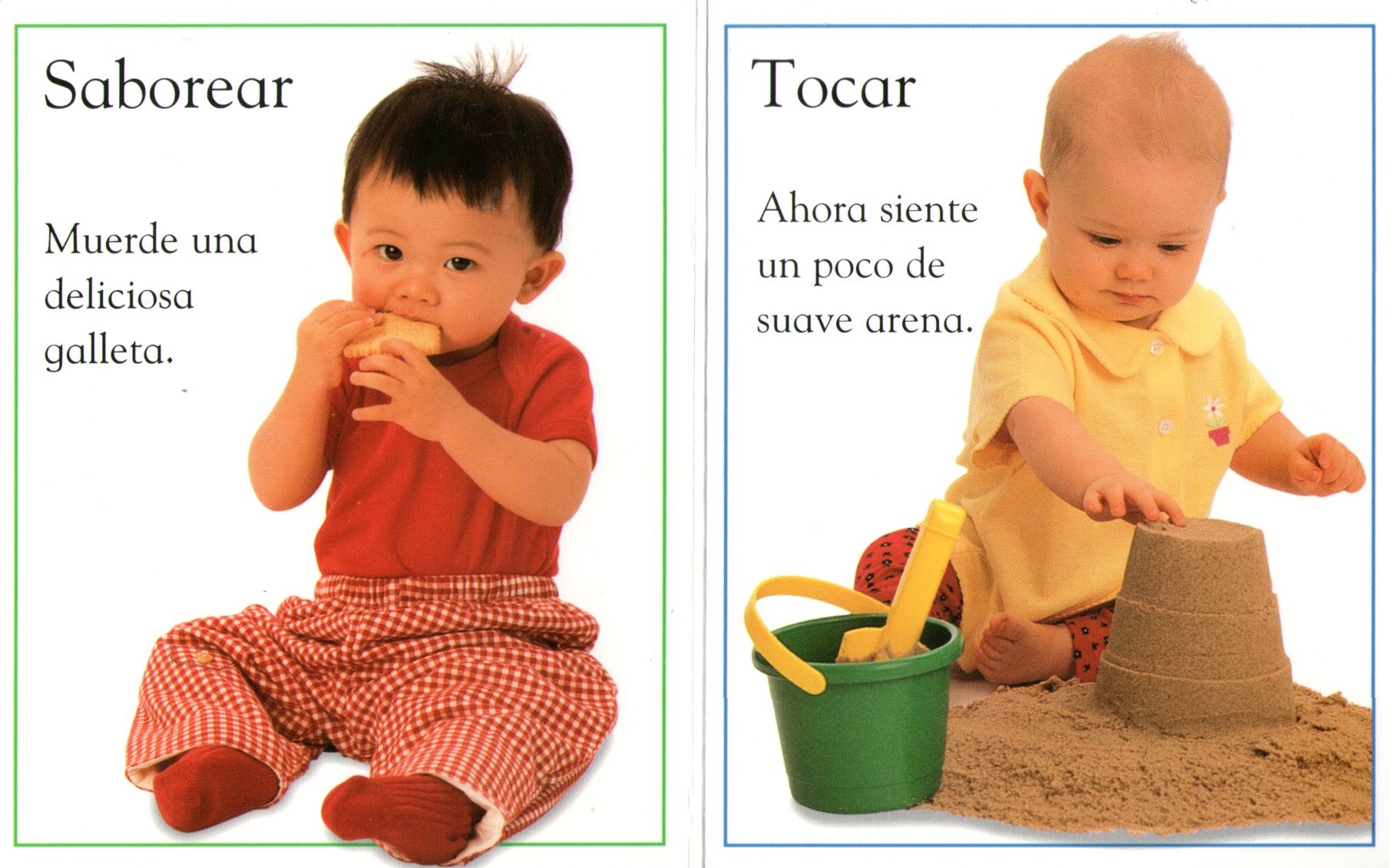 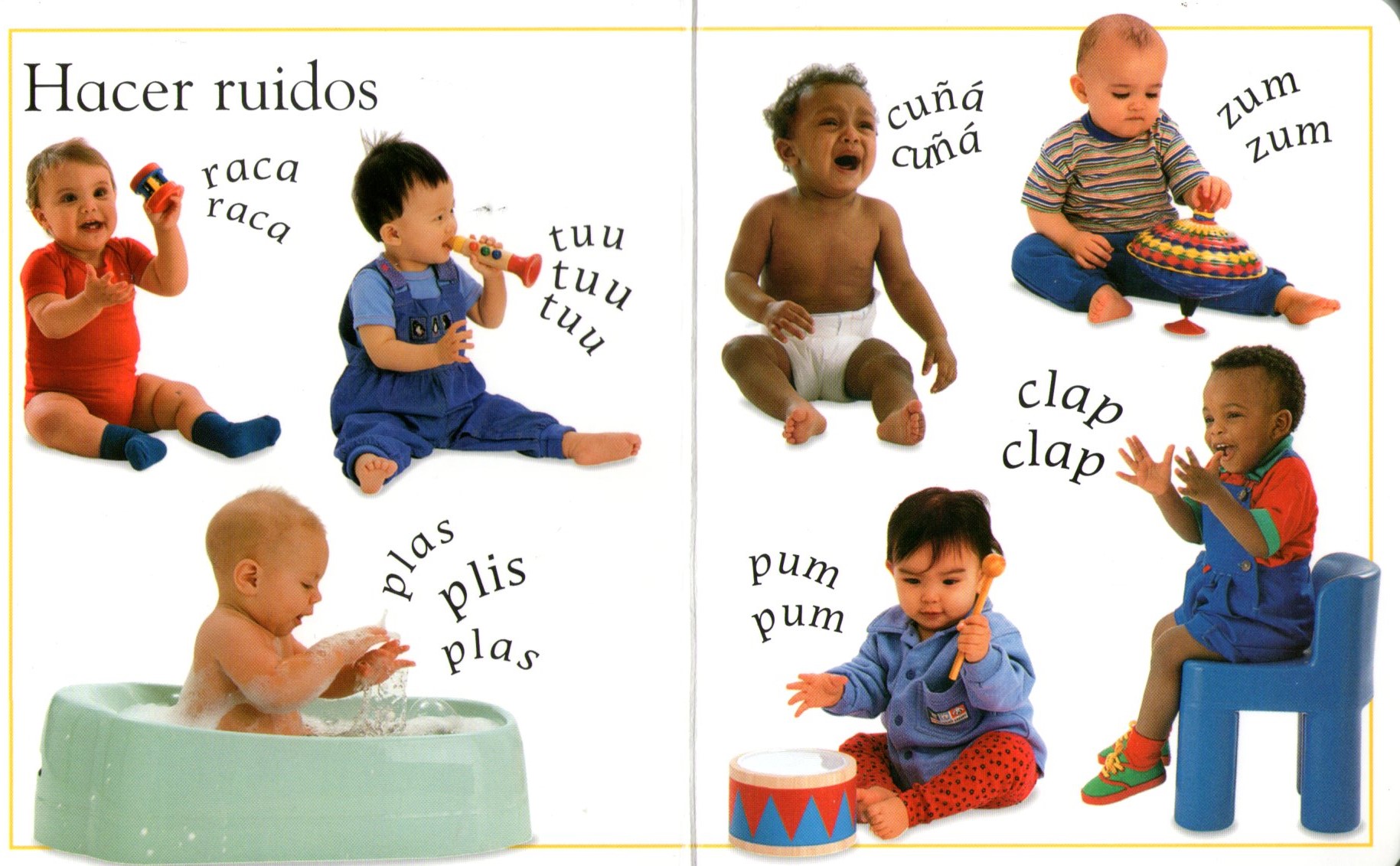 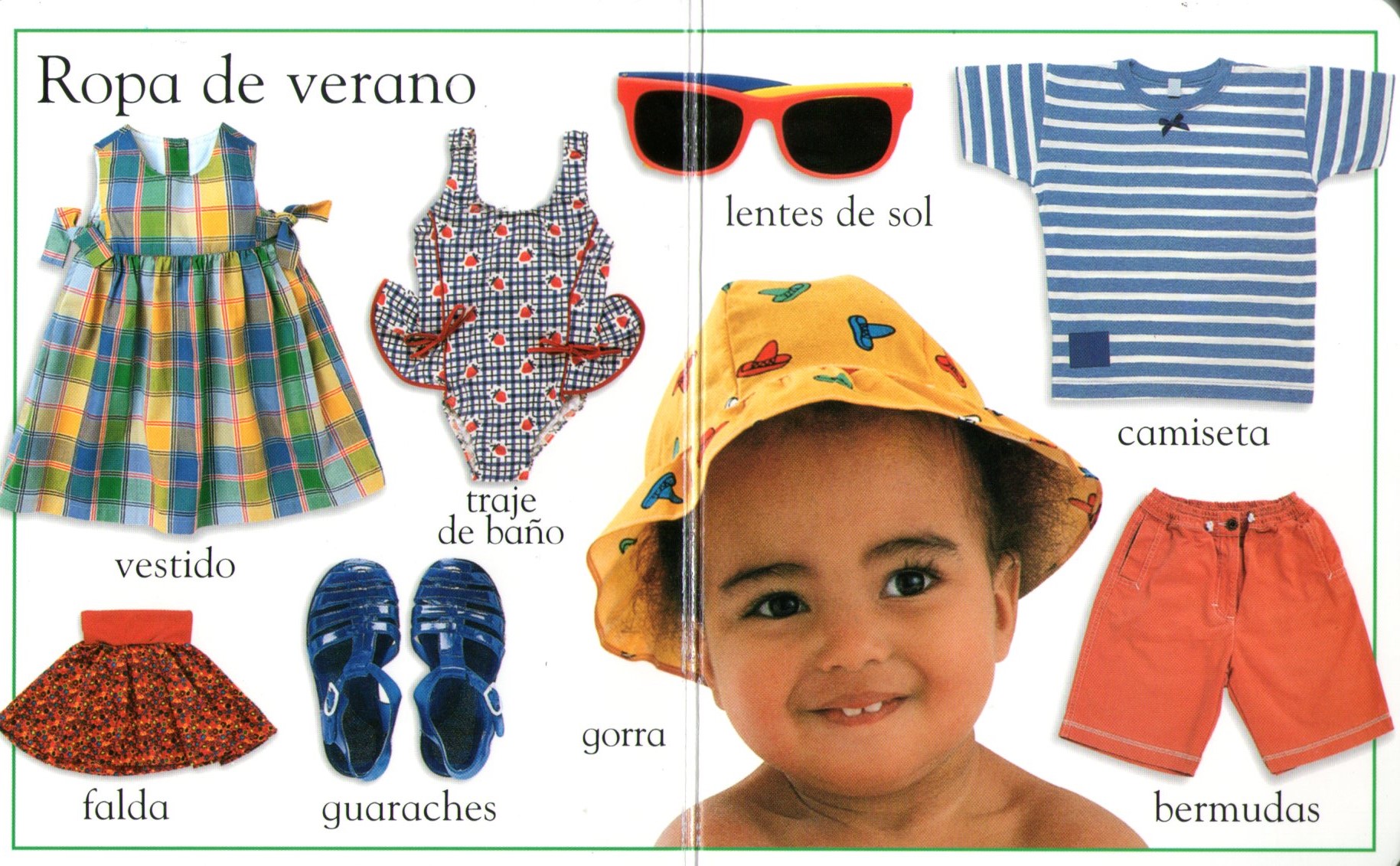 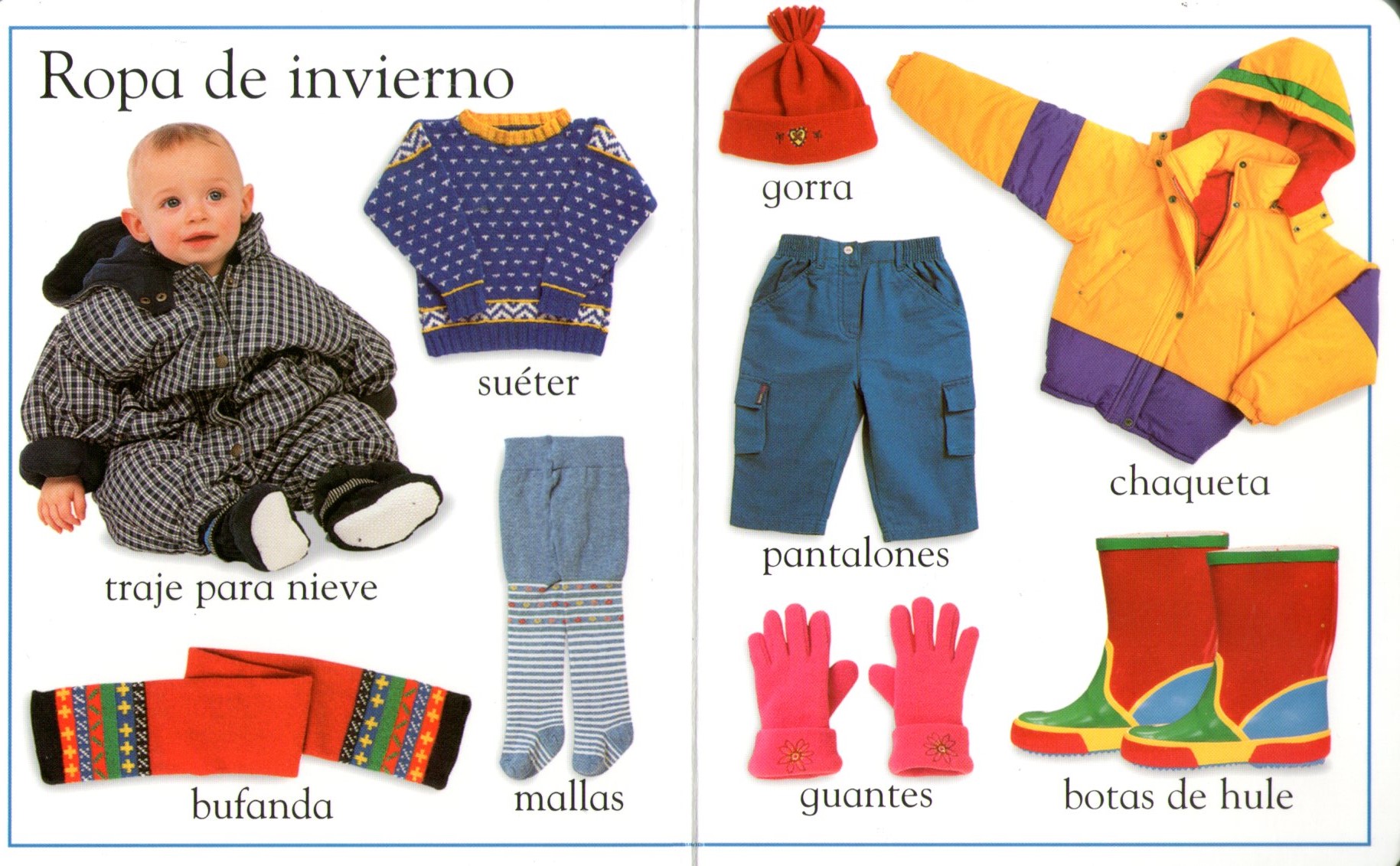 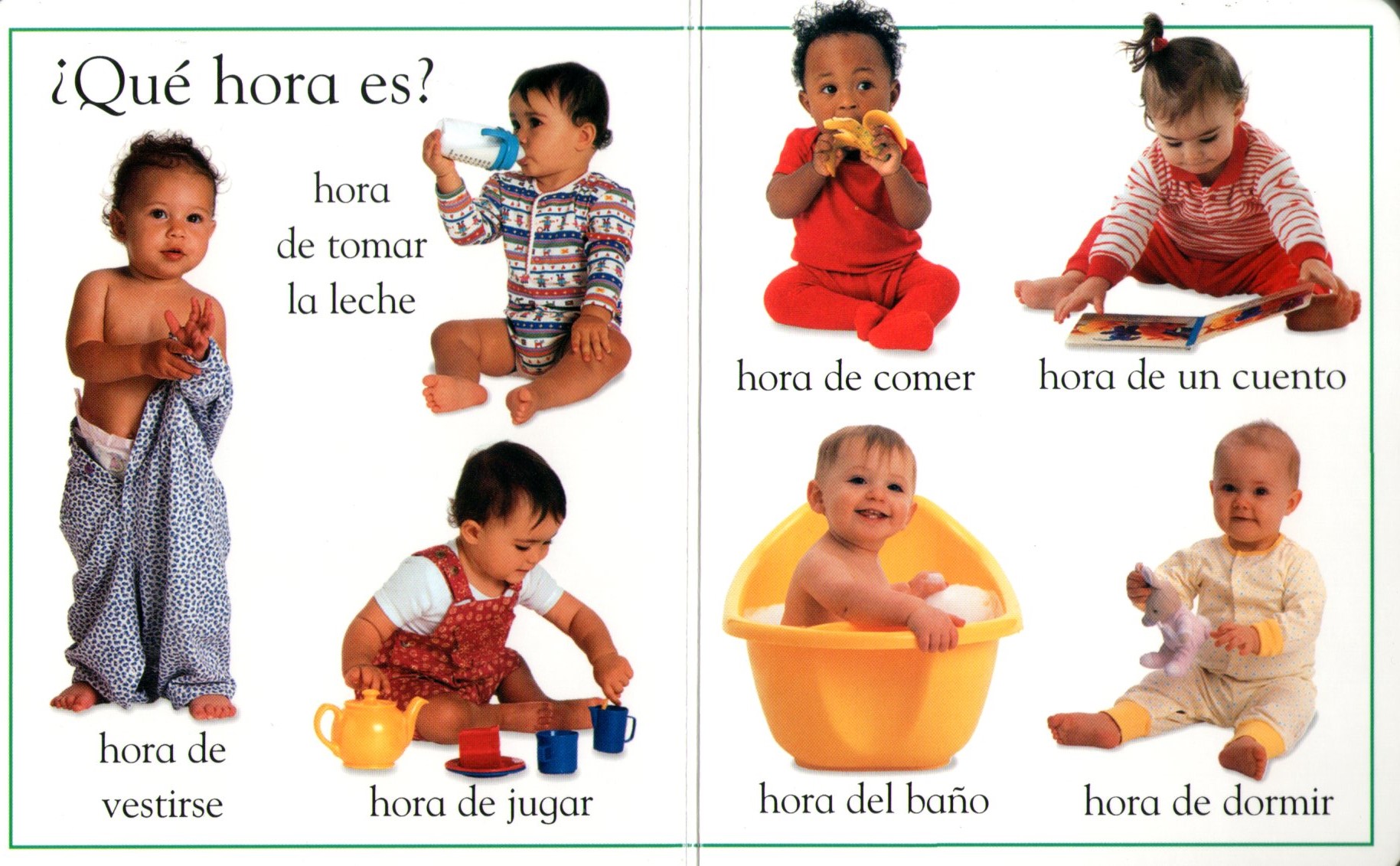 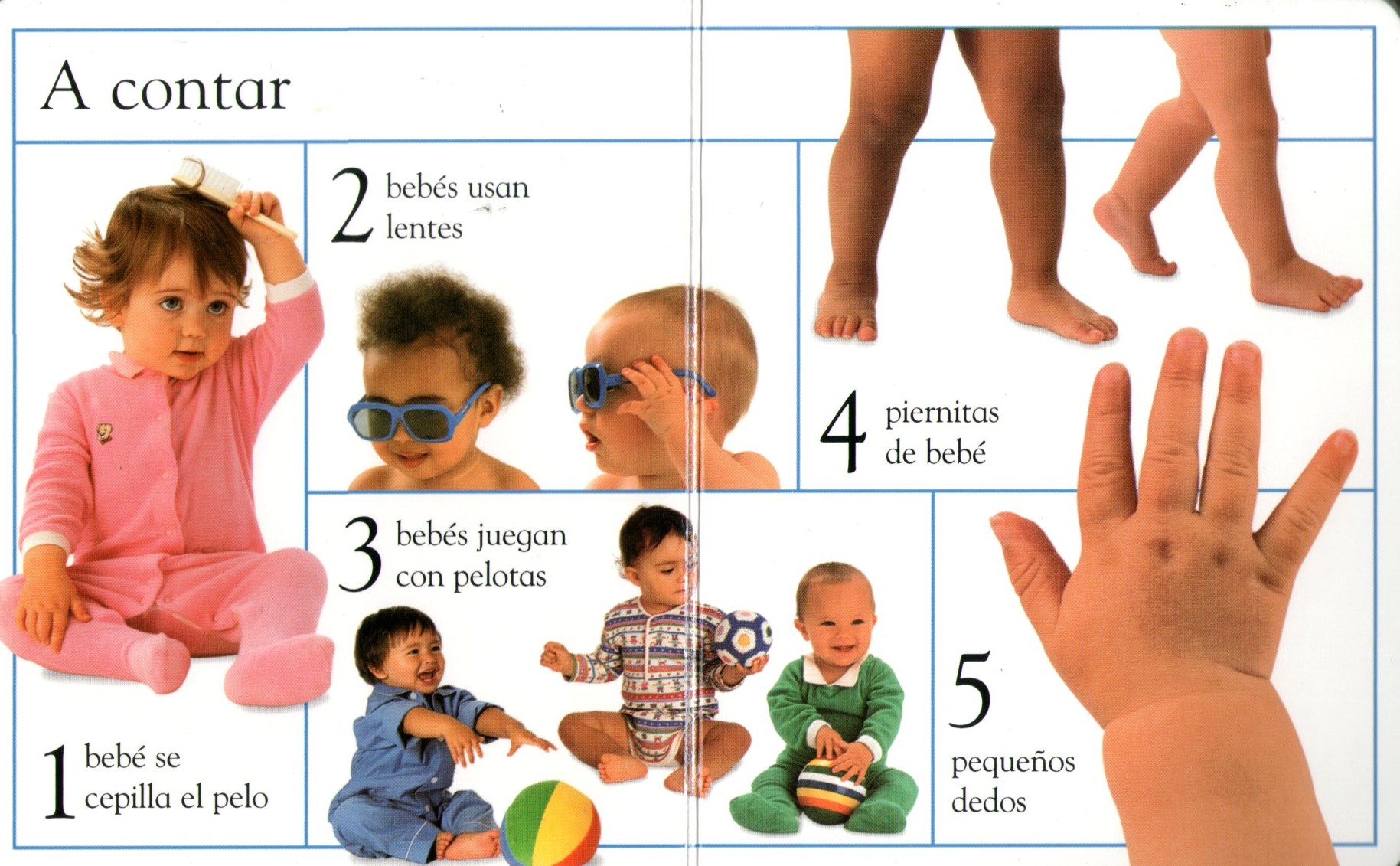 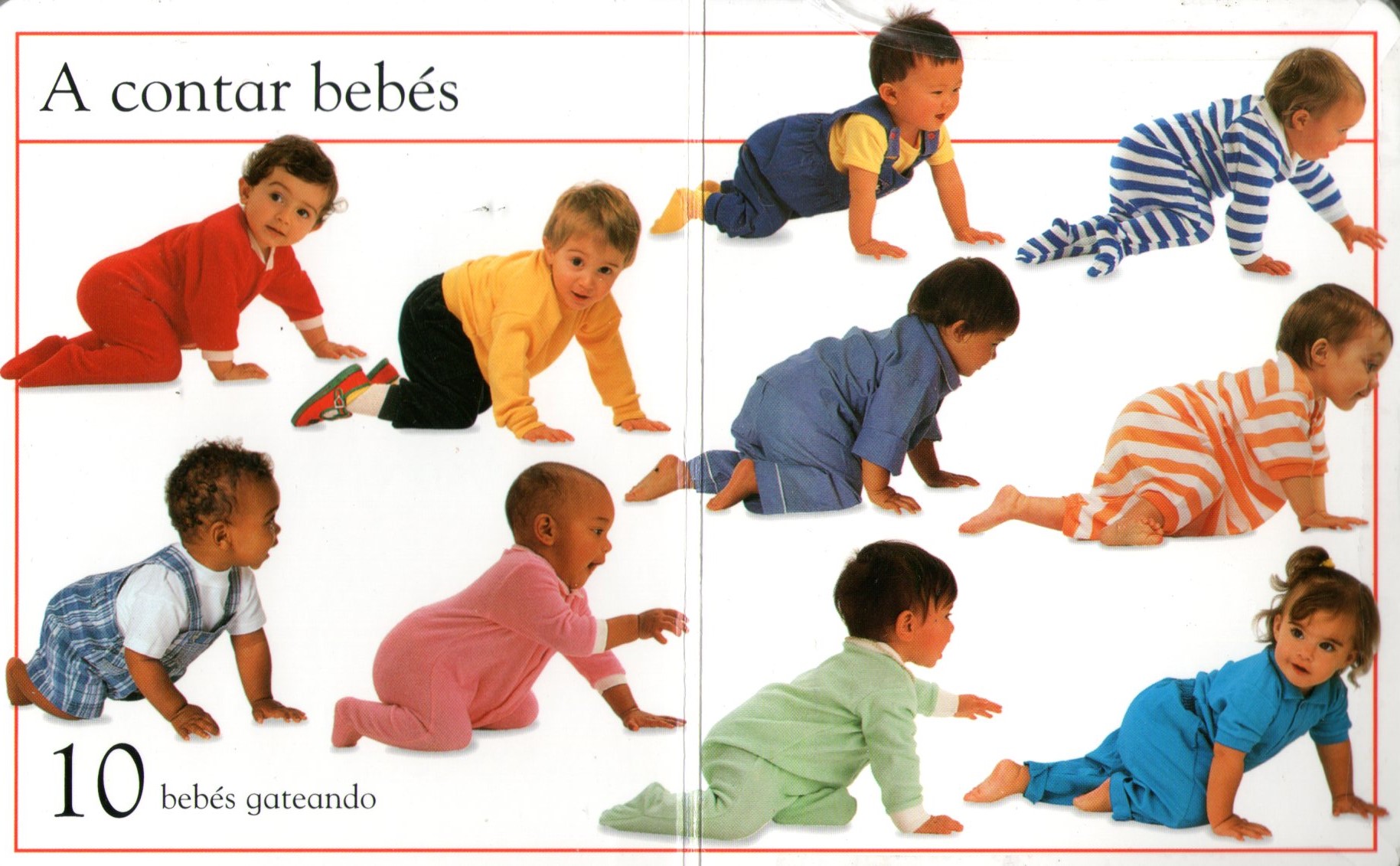 CORTESÍA DE:
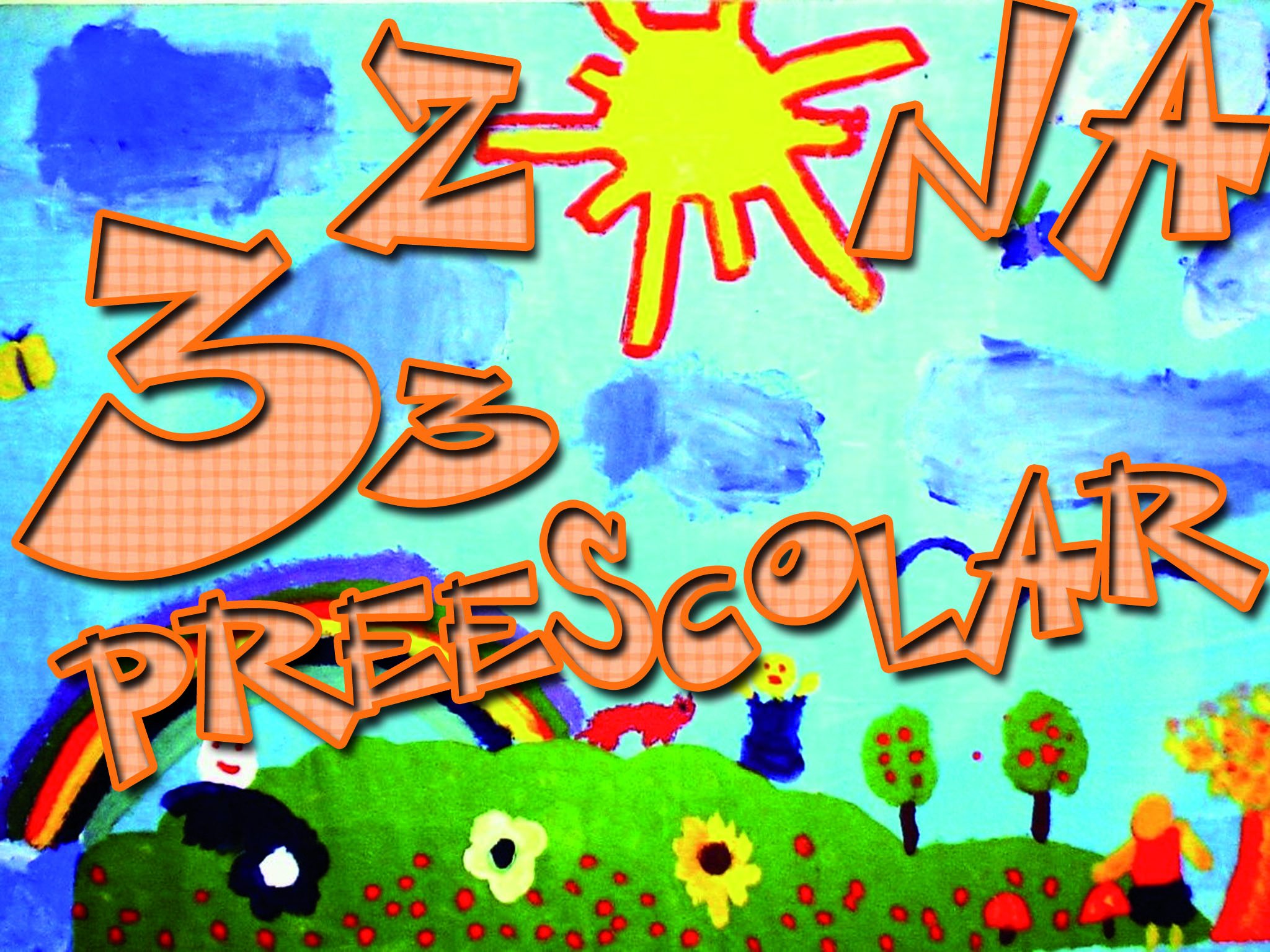 www.zona33preescolar.com